每周日至周四 19:30-20:15 火爆开讲
.
经传多赢
短线突击营
经传多赢
短线突击营
2023.12.04
课程日期
A1120619100003
执业编号
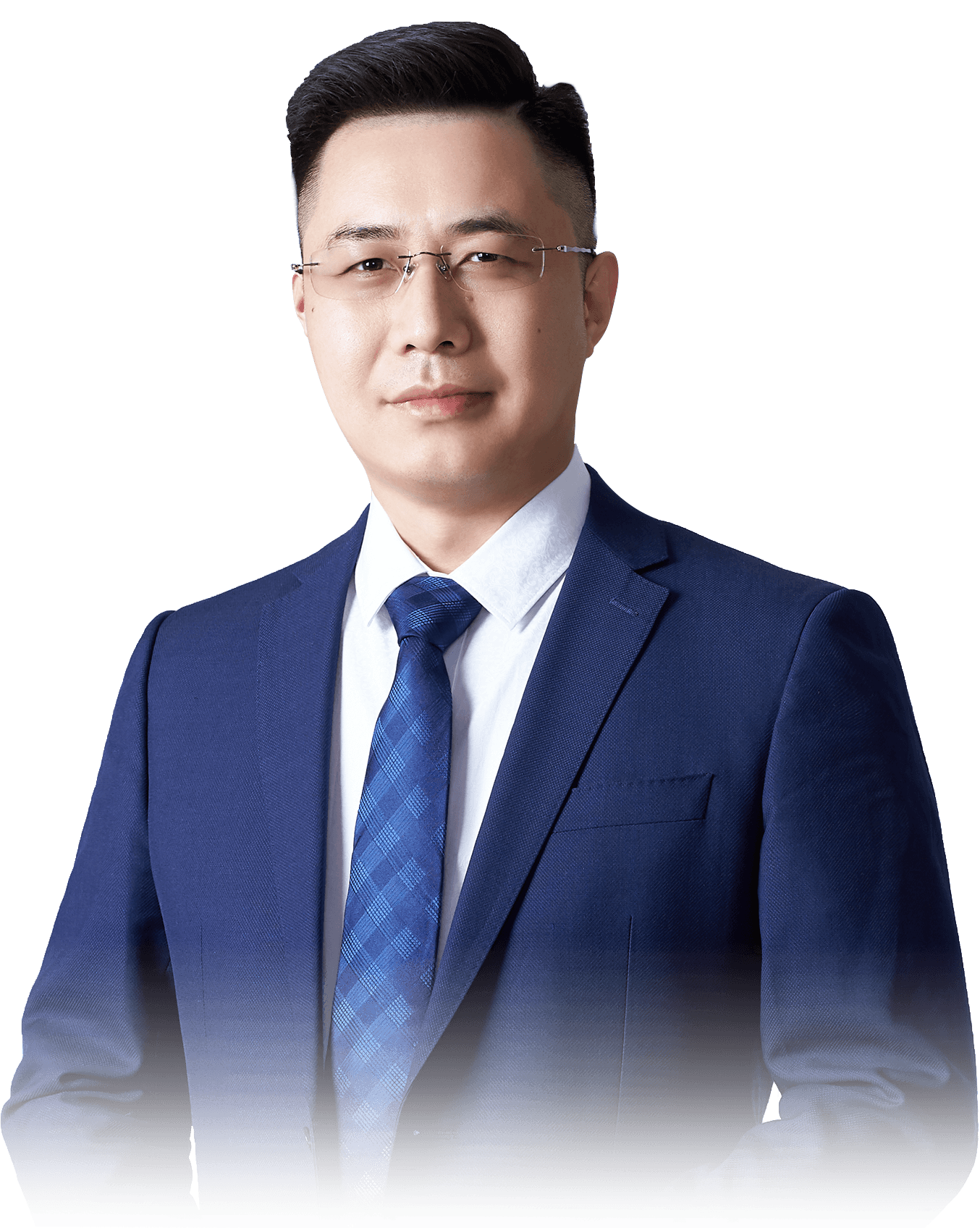 弱势震荡
高低切换新方向
杨春虎
主讲老师
中国·广州
窄幅震荡，等待突围
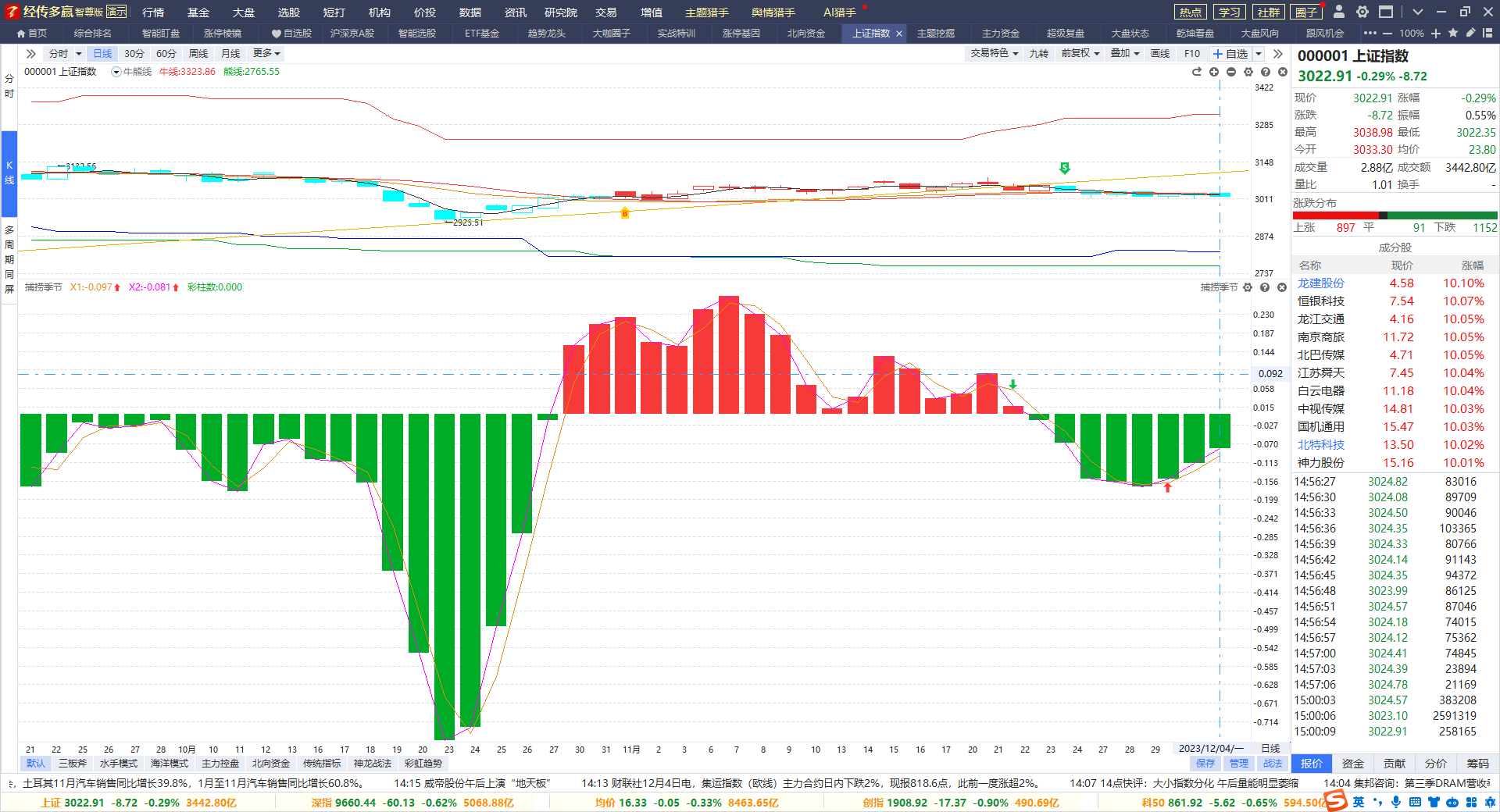 月线死叉末端，周线死叉，辅助线压力，日线金叉，日线辅助线压力，总体震荡
利好不断，维护指数，指数空间有限，资金翻红
权重拖累指数，关注牛线走平的指数突围
资金翻红，高低切换
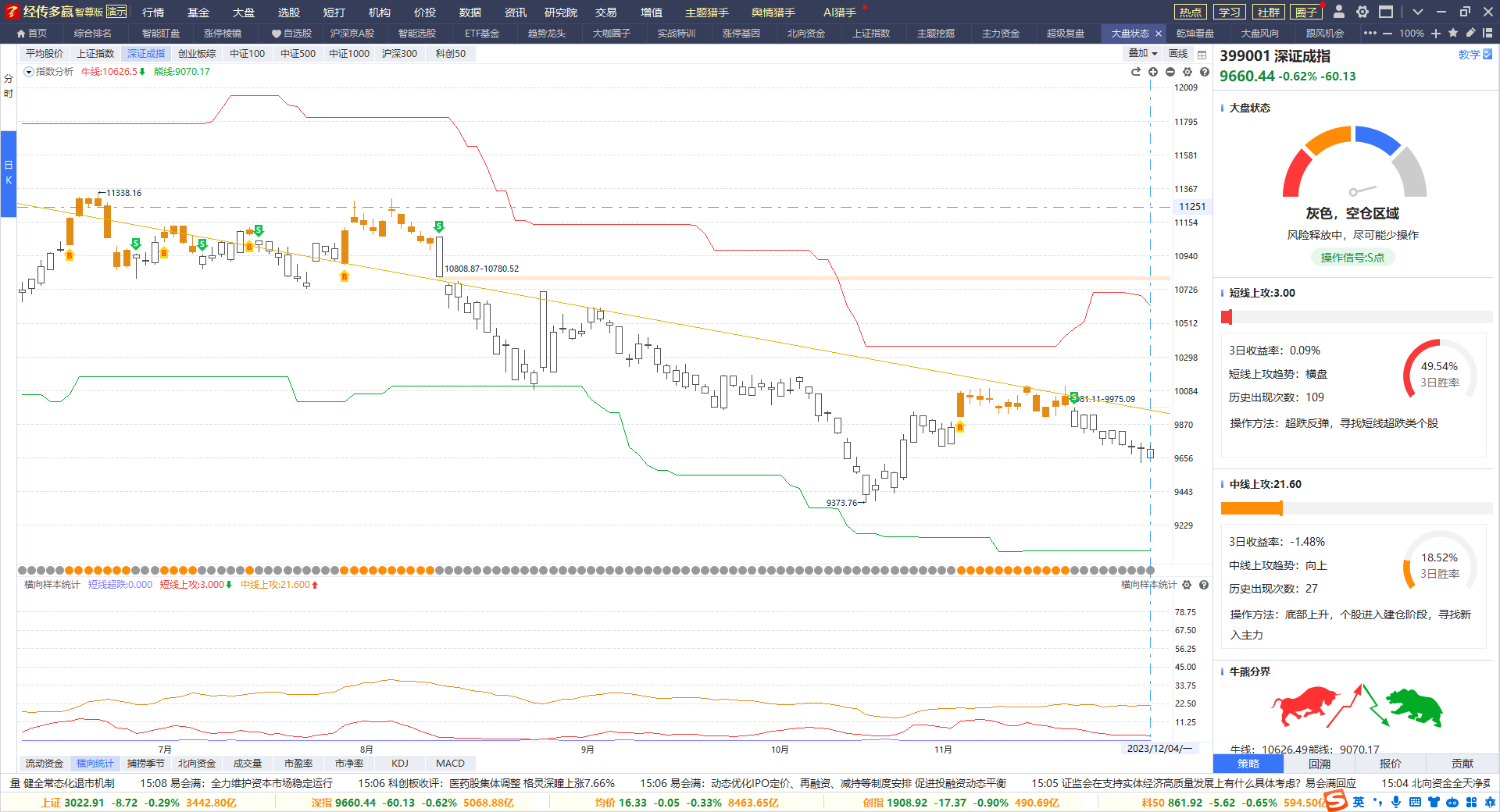 权重继续牛线下移，带动深证牛线下移
多指数资金流入，低位资金吸筹
中线走平，短线低位，注意高低切换，不追高，关注低位启动
洗盘区间，资金为王
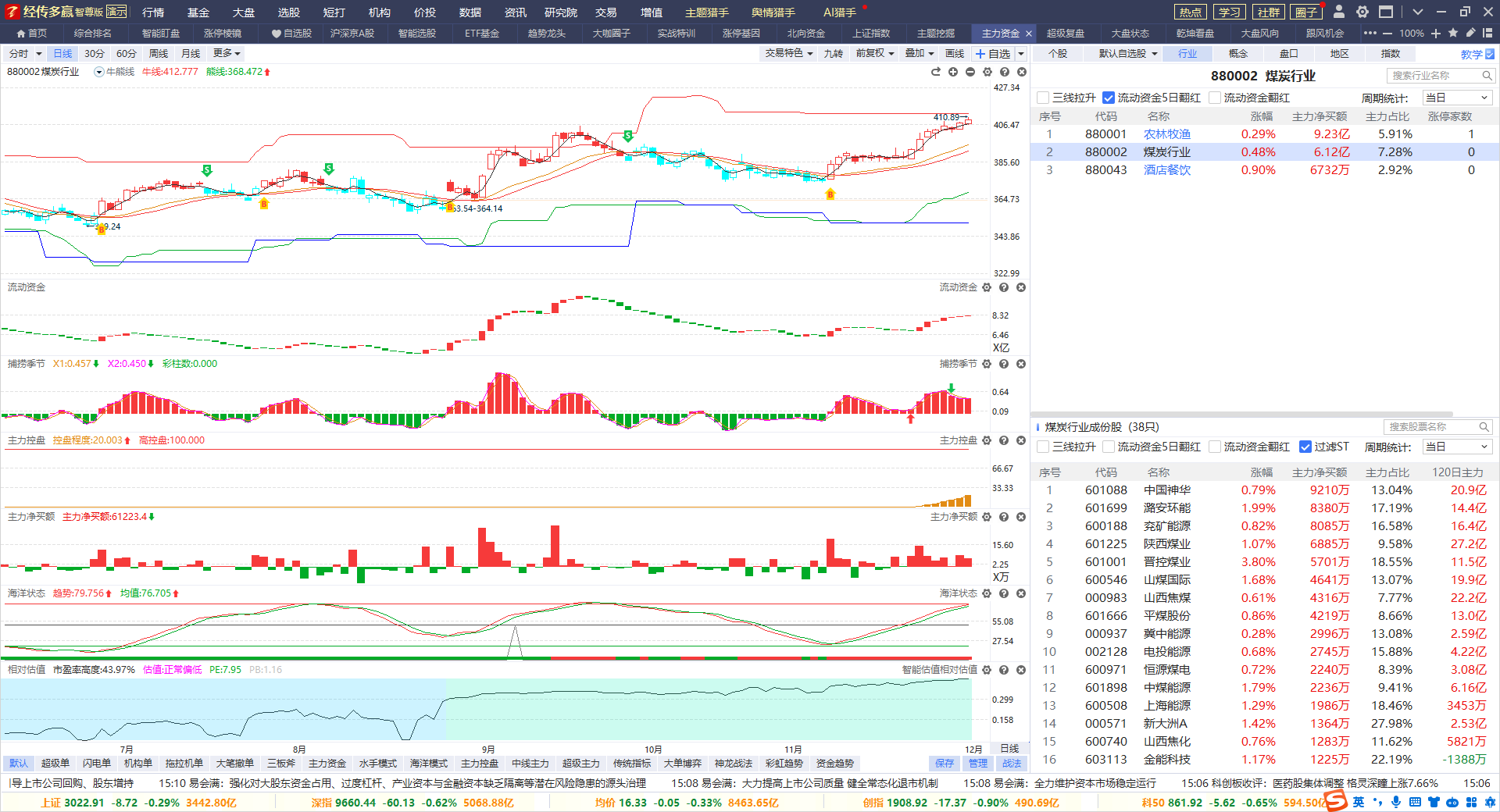 资金流入，红肥绿瘦，熊线上移，突破牛线，金叉初期，死叉末期
备选观察：零售，煤炭，生物，酒店，社会服务，黄金
注意热点轮换，资金，趋势，买卖点。注意热点节奏，金叉初期，死叉末期！
盯盘利器，超级复盘
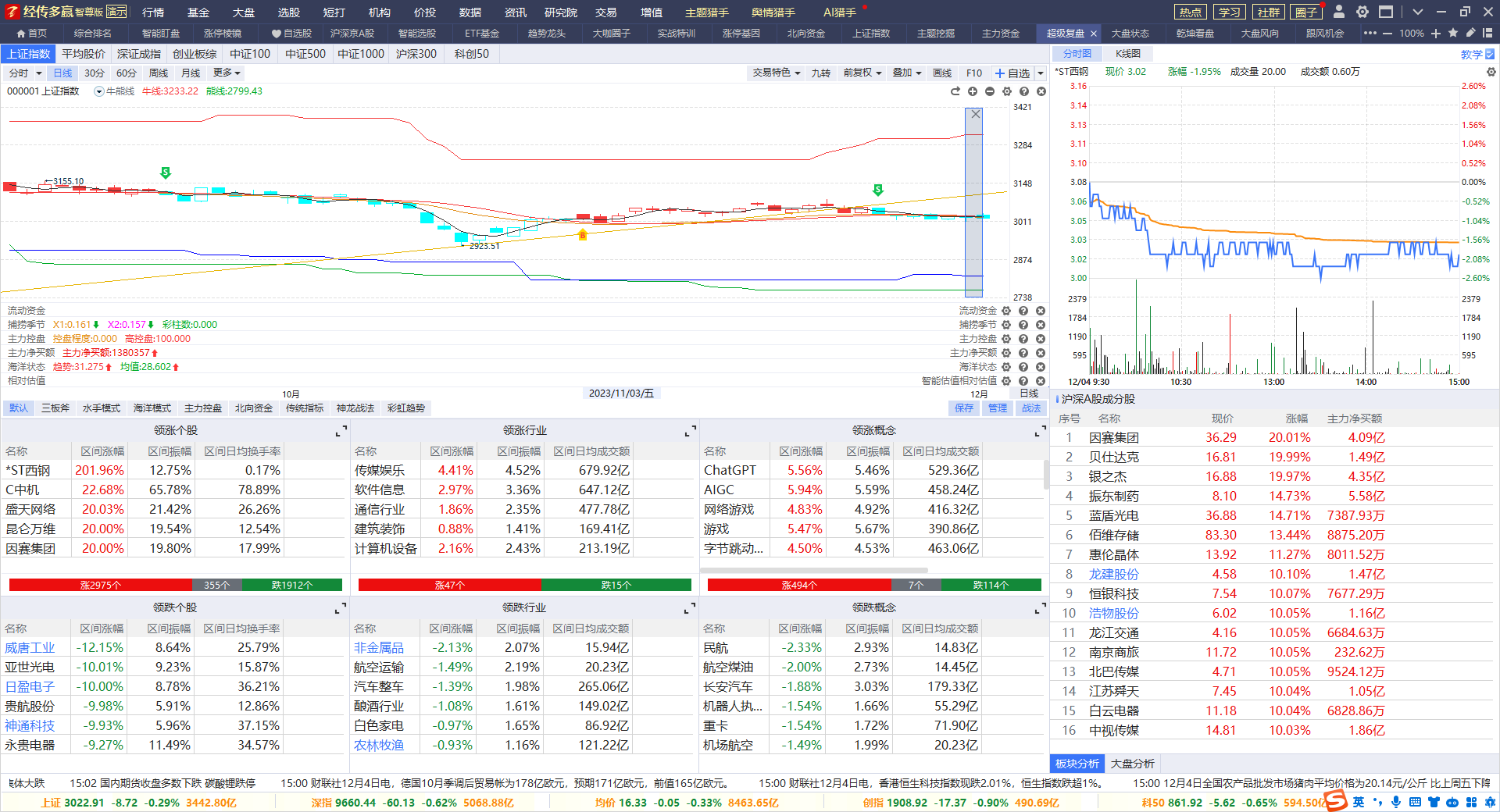 连续两日，选择资金流入方向
行业：传媒，软件，通信。概念：GPT，游戏，AIGC
看热点趋势（仓位），选择趋势龙头，资金龙头，等待机会，
2024投资日历仅剩300套
扫码购买
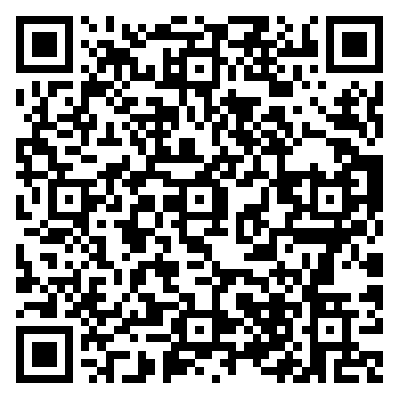 以上答案就在经传多赢2024投资日历
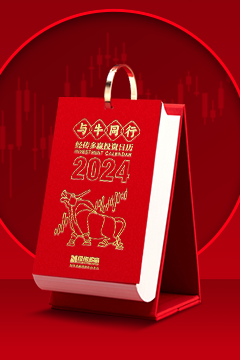 抢完
即止
您知道过去三年里哪些板块在12月涨得最好吗?
您知道不同游资的操作风格是怎样的吗?
您知道A股在哪些日子有较大机遇吗?
10大投资干货内容等您解锁
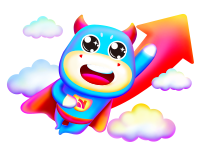 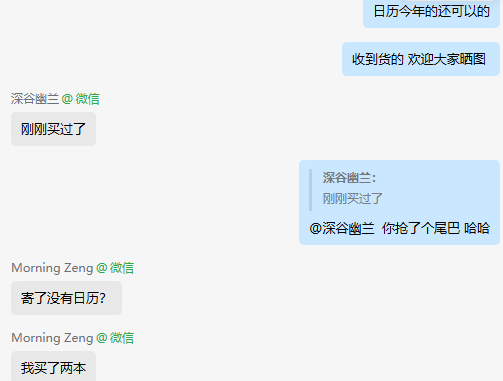 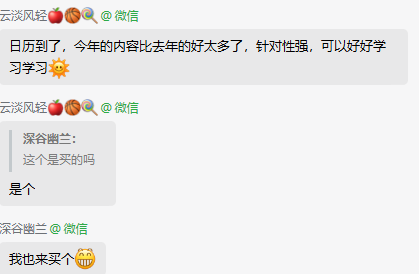 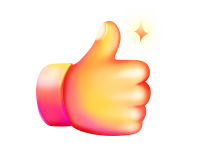 日历内容好评
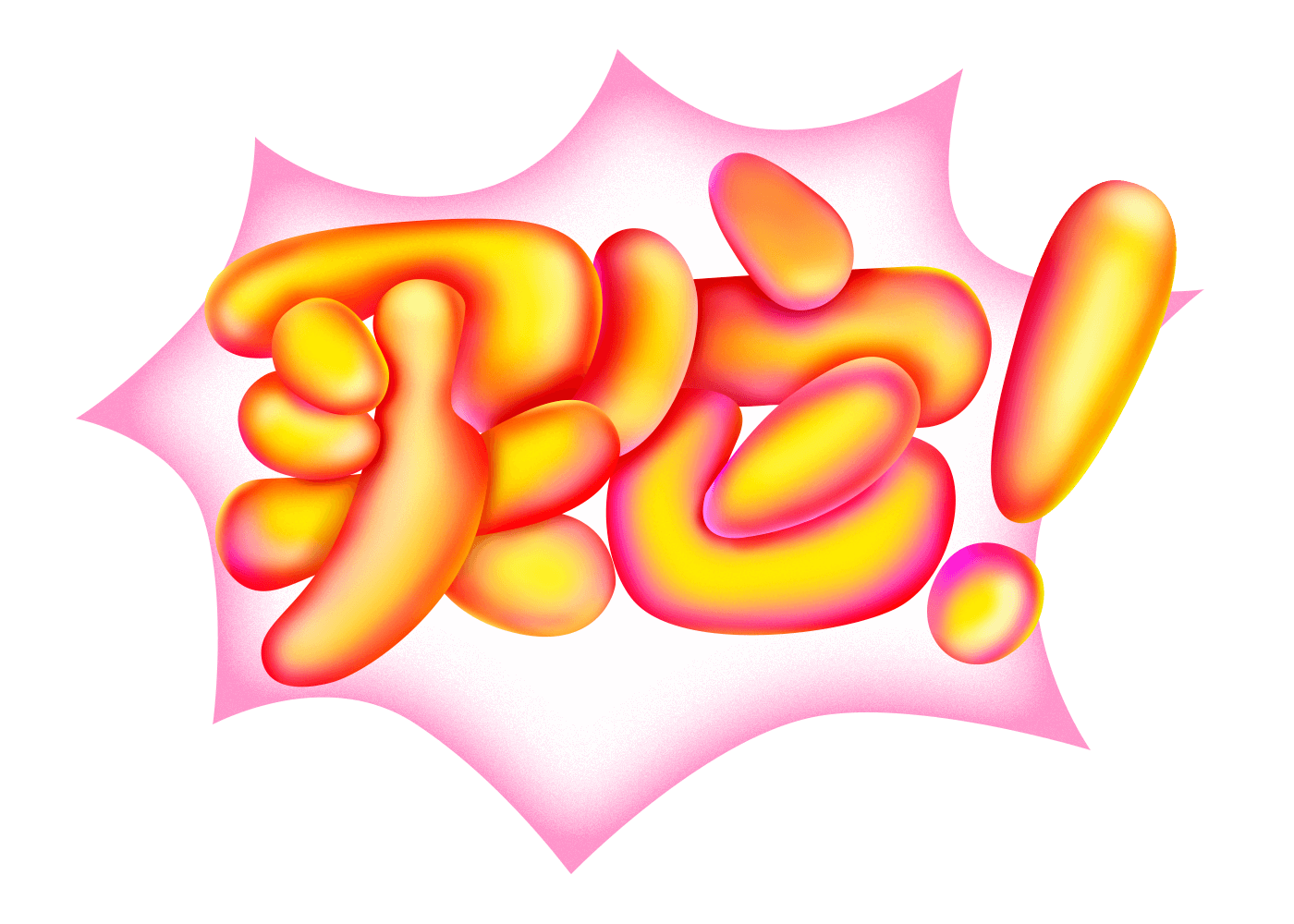 用户买了2本
聚焦主题，跑赢市场
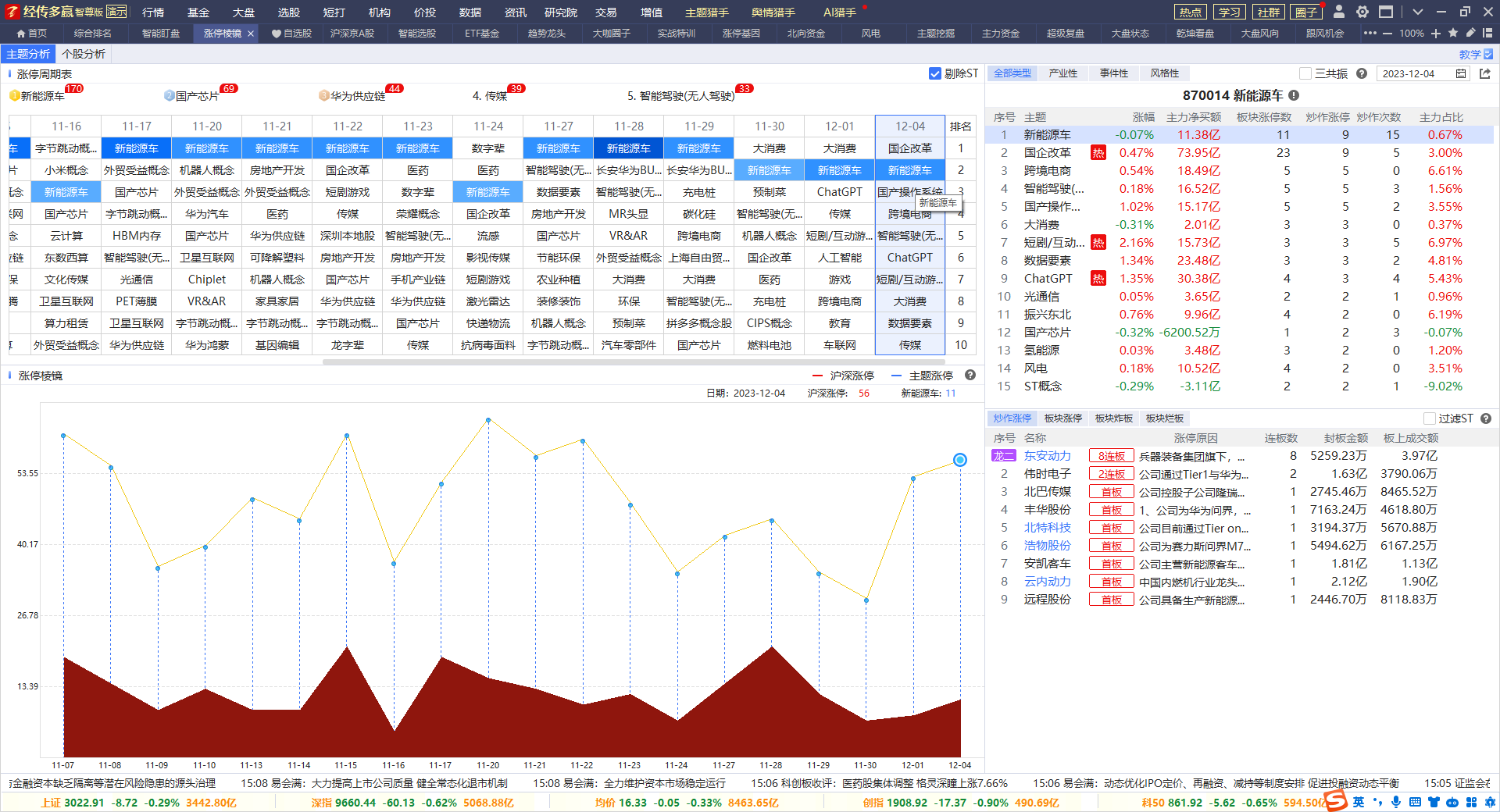 涨停50家左右，情绪高点。20家左右，情绪低点！
低到高持股，高到低选股！关注高位热点的涨停回档！
中线强势选老热点，短线上攻强势选新热点，中短一起强势，选热点龙头，顺势而为
熊线上移+金叉
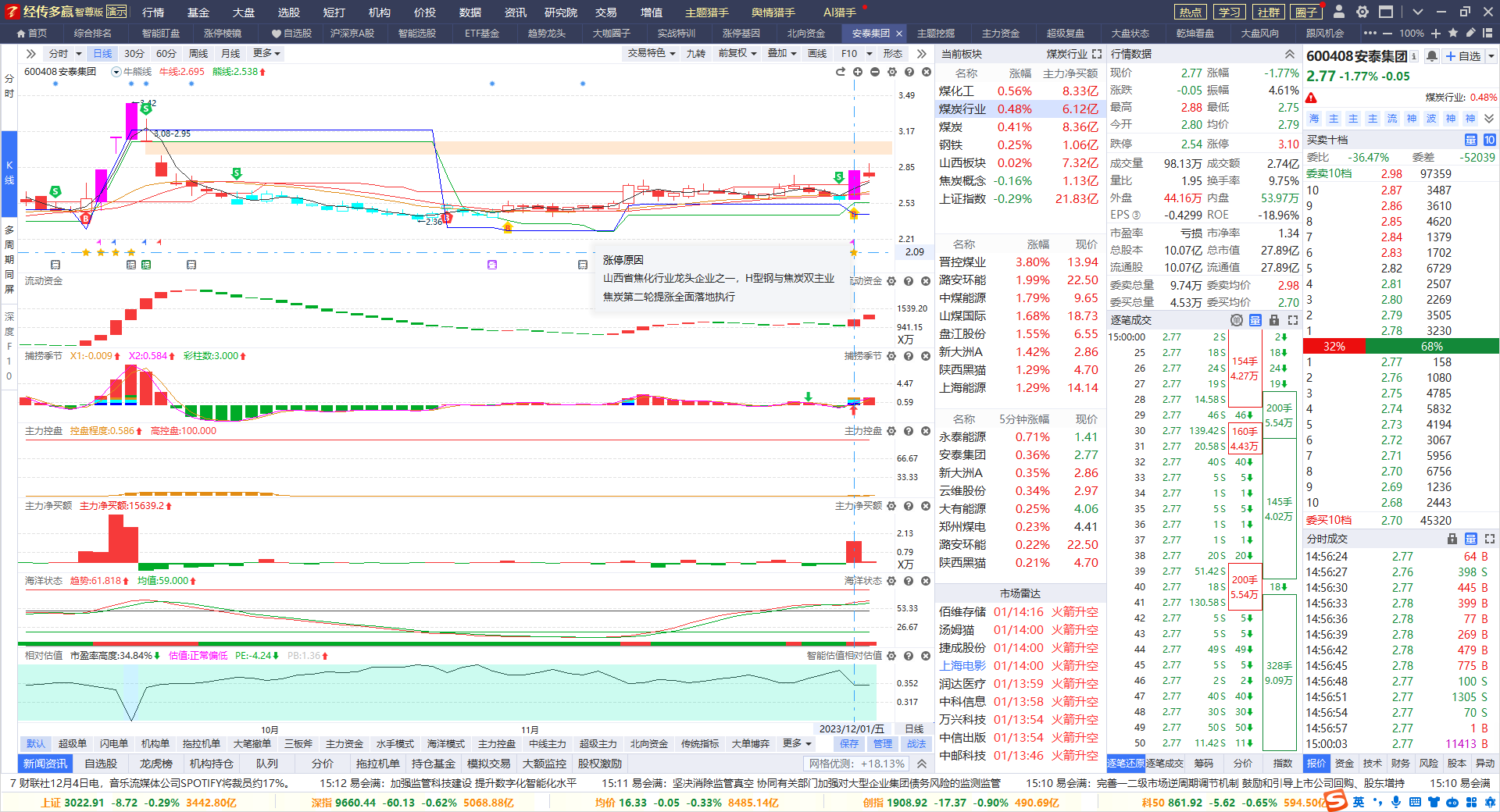 资金流入+海洋非高位+熊线上移，股价大于牛线=还未到顶部
资金流入，红肥无绿瘦，近期涨停，三线上移，横盘调整，熊线兜底，
熊线上移，结合B点回档金叉
熊线上移+B点回档金叉
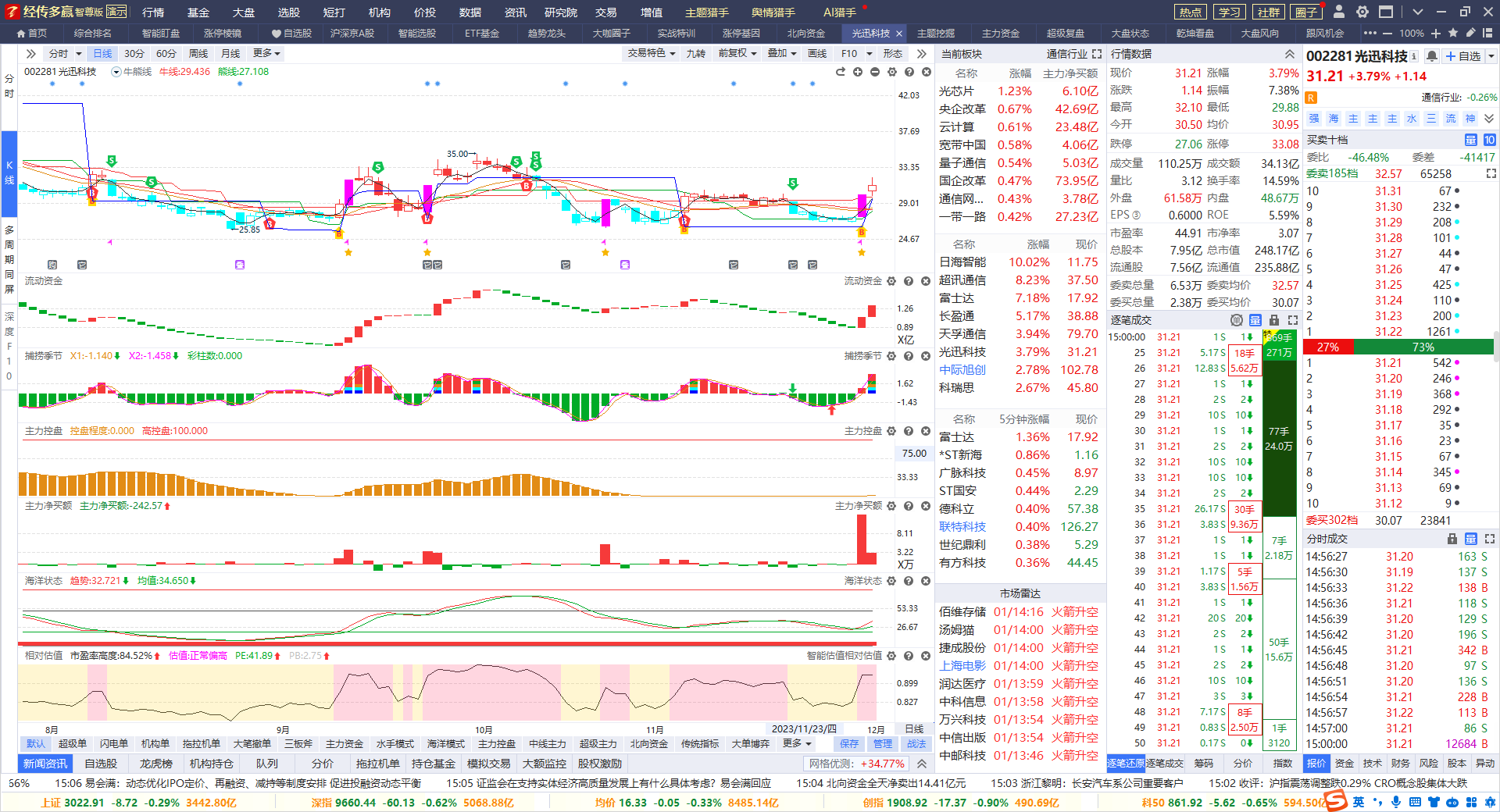 资金流入+海洋非高位+熊线上移，股价大于牛线=还未到顶部
资金流入，红肥无绿瘦，近期涨停，三线上移，横盘调整，熊线兜底，
熊线上移，结合B点回档金叉
熊线上移+金叉
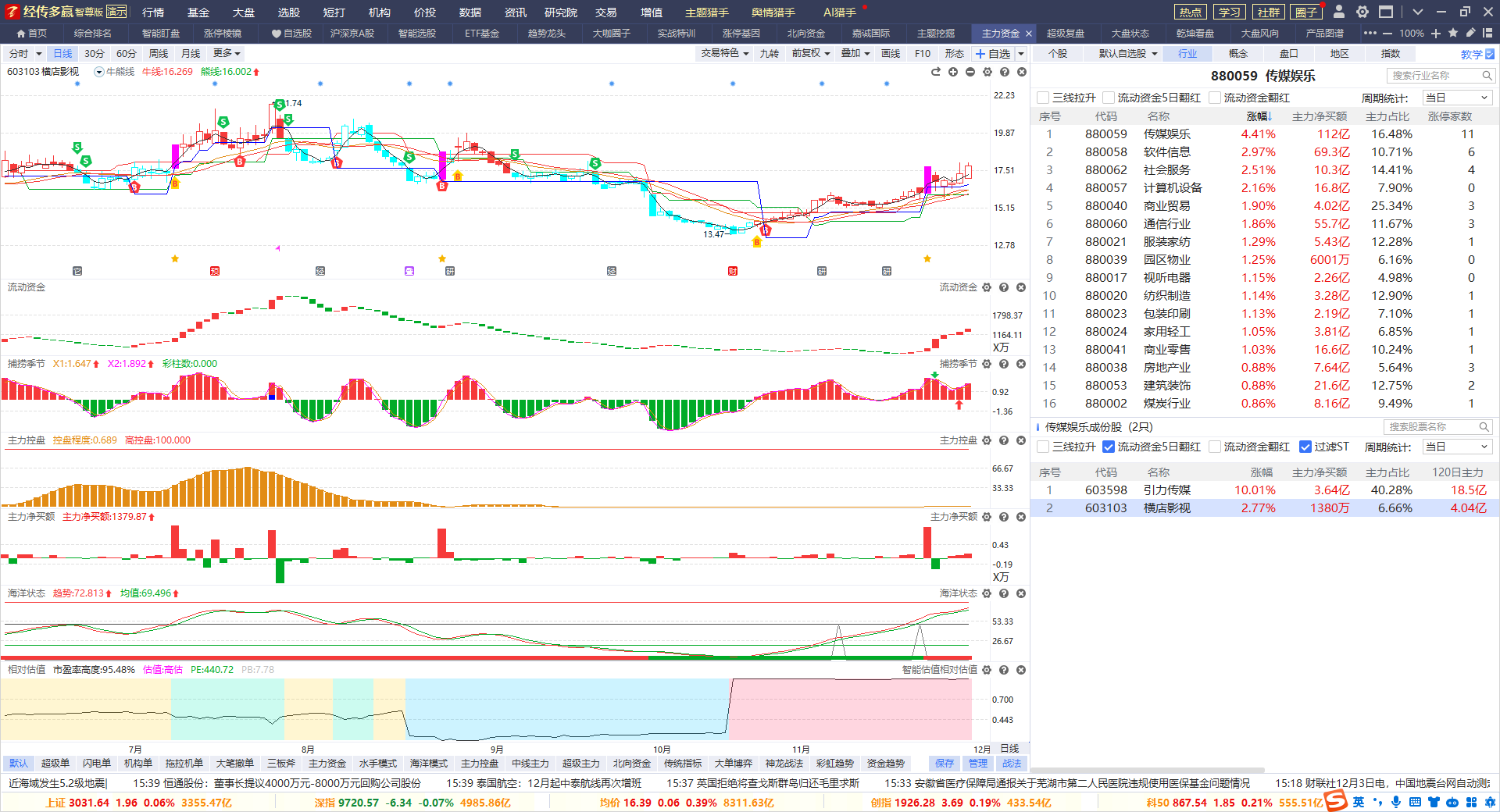 资金流入+海洋非高位+熊线上穿牛线，股价大于熊线=还未到顶部
资金流入，红肥无绿瘦，近期涨停，三线上移，横盘调整，熊线兜底，
熊线上移，结合金叉
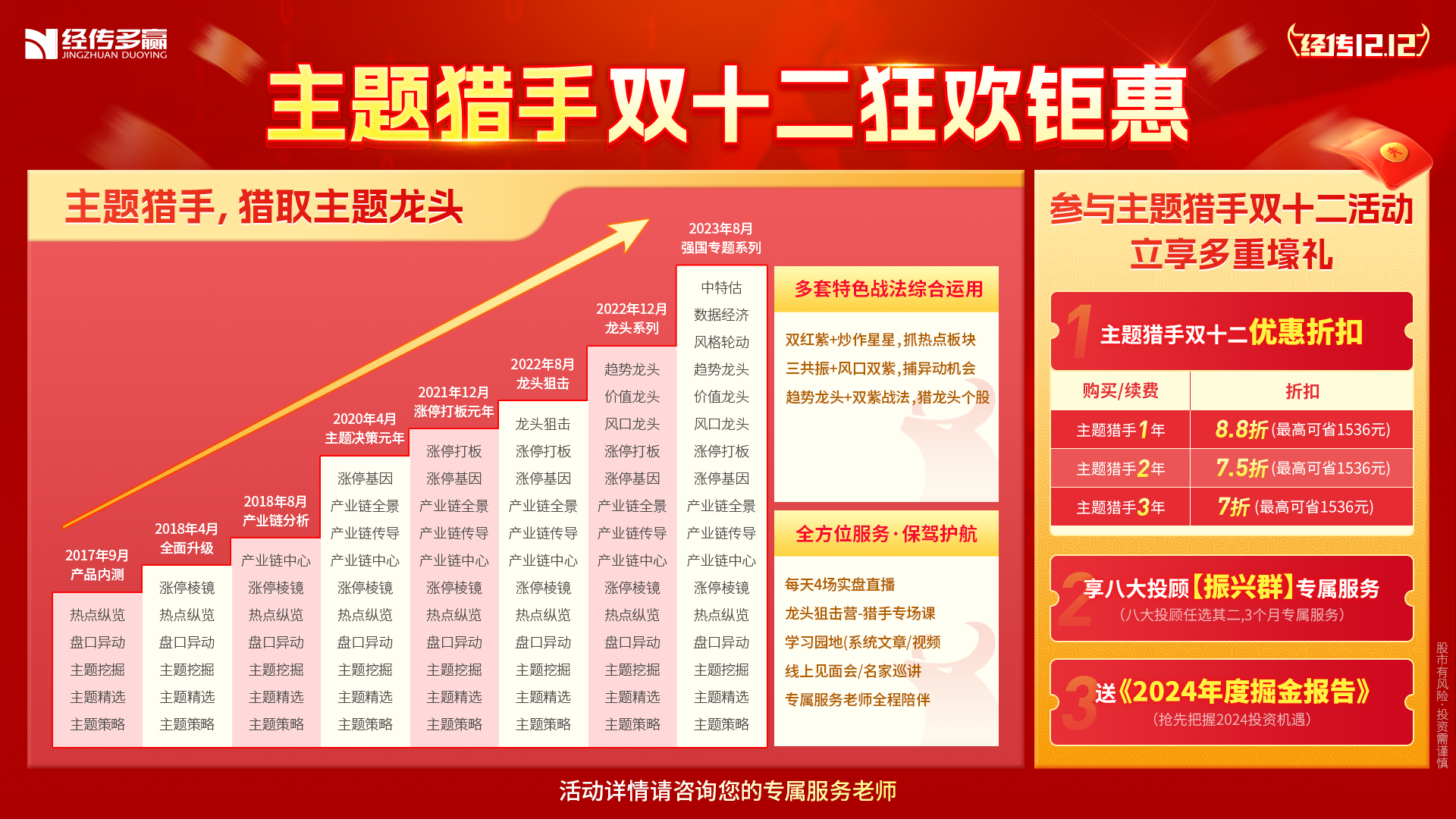 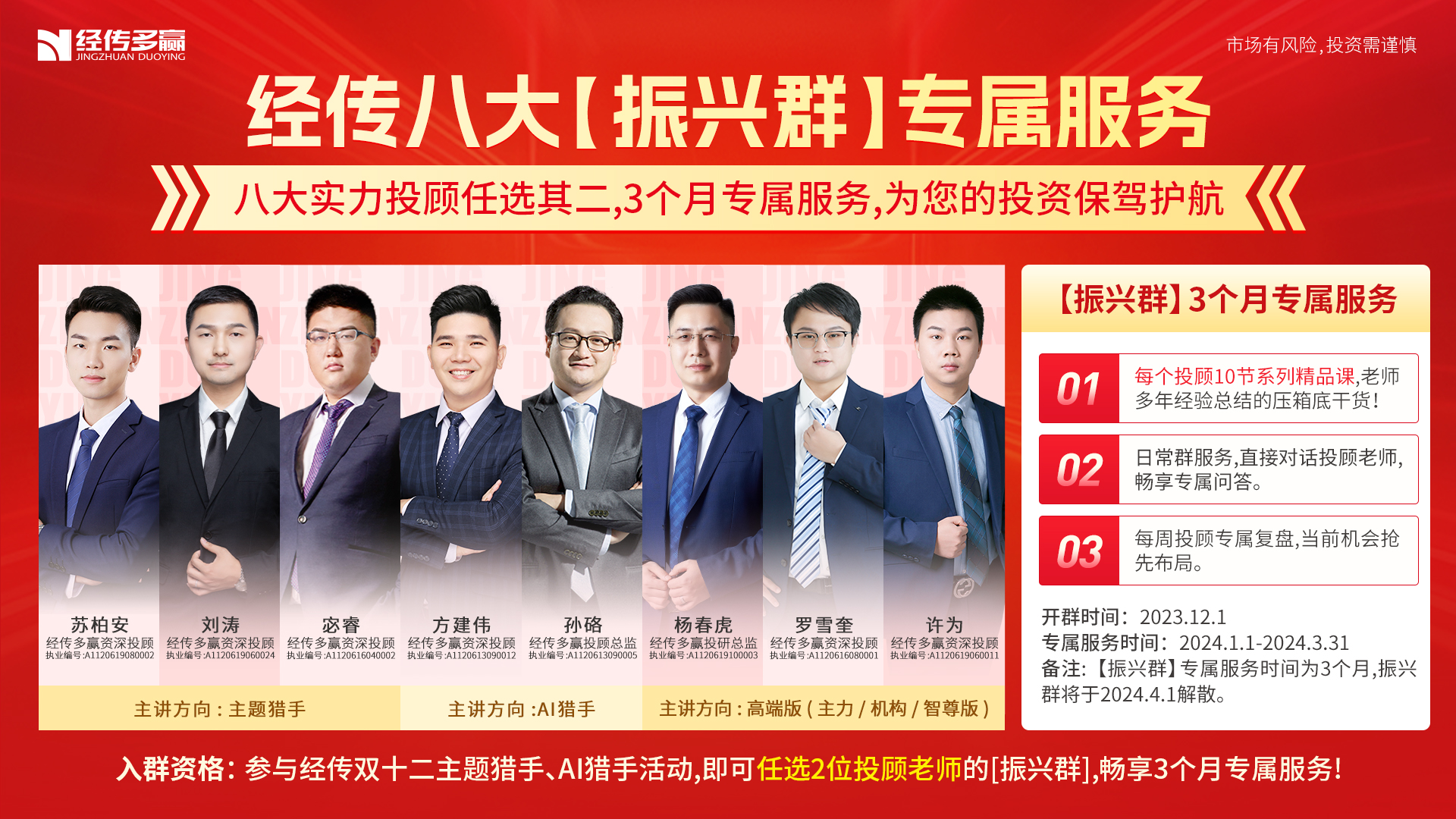 2024投资日历仅剩300套
扫码购买
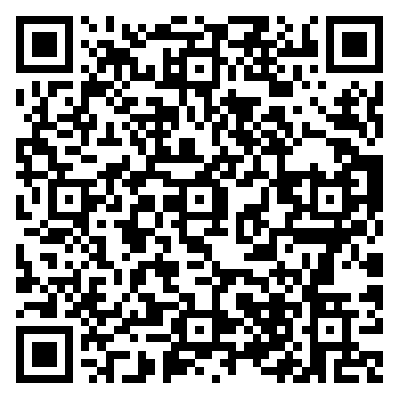 以上答案就在经传多赢2024投资日历
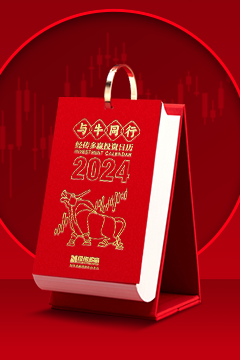 抢完
即止
您知道过去三年里哪些板块在12月涨得最好吗?
您知道不同游资的操作风格是怎样的吗?
您知道A股在哪些日子有较大机遇吗?
10大投资干货内容等您解锁
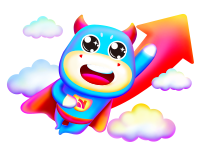 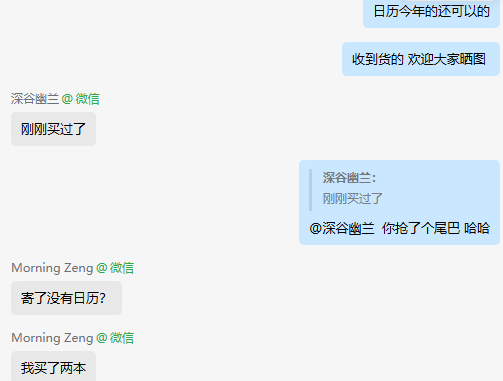 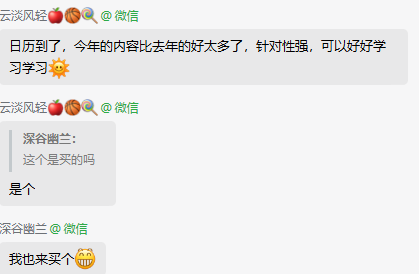 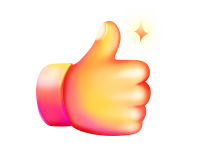 日历内容好评
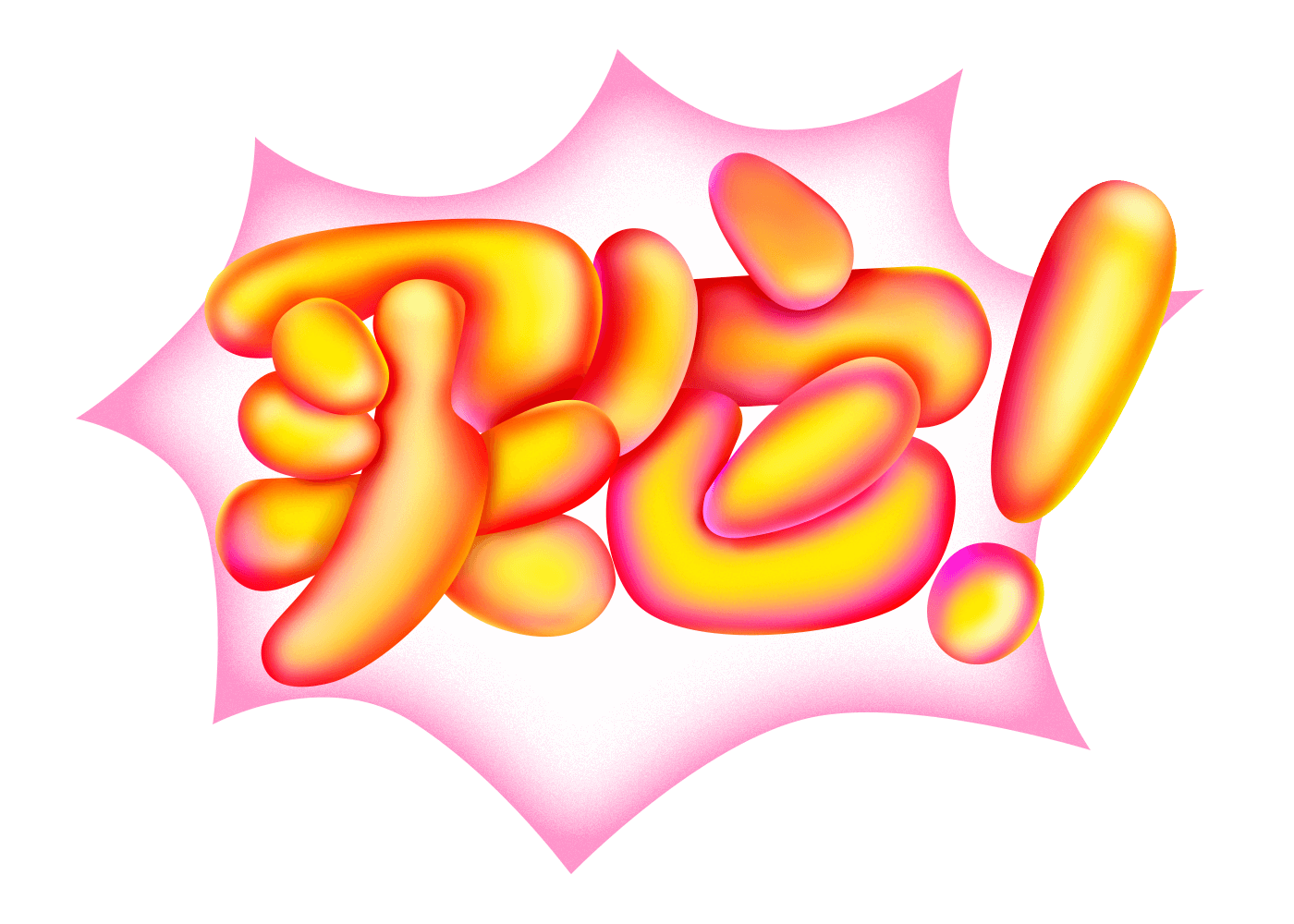 用户买了2本
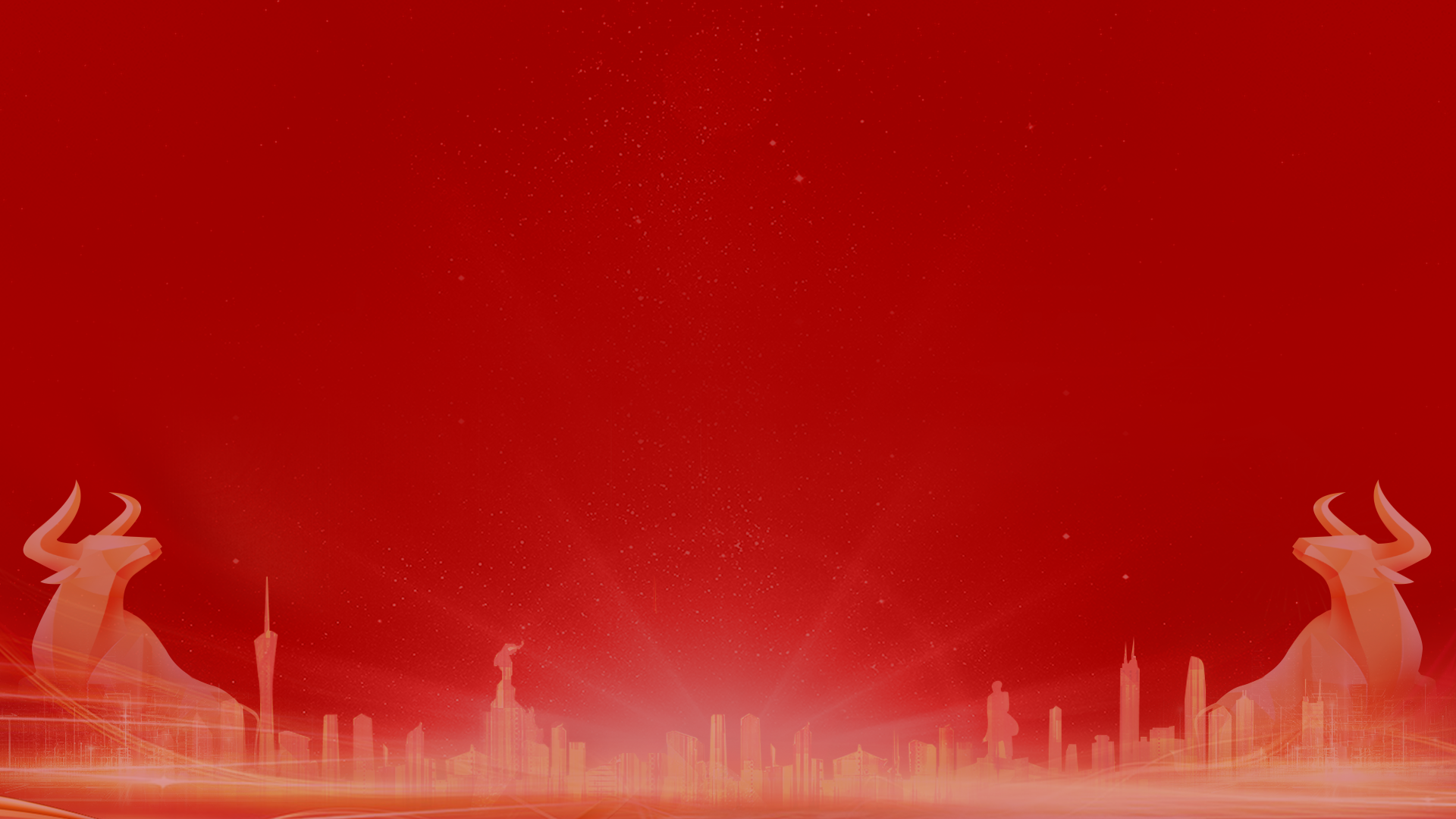 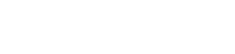 让投资遇见美好
我司所有工作人员均不允许推荐股票、不允许承诺收益、不允许代客理财、不允许合作分成、不允许私下收款，如您发现有任何违规行为，请立即拨打400-700-3809向我们举报！

风险提示：所有信息及观点均来源于公开信息及经传软件信号显示，仅供参考，不构成最终投资依据，软件作为辅助参考工具，无法承诺收益，投资者应正视市场风险，自主作出投资决策并自行承担投资风险。投资有风险，入市须谨慎！